UTILIZZO DELL’ICD-10 PER LA CODIFICA DELLE MALATTIEE DEI PROBLEMI SANITARI CORRELATII CODICI R e L’ESAME OBIETTIVOnei servizi per la salute mentale
Dott.ssa Lucilla Frattura e Dott. Carlo Zavaroni
Centro Collaboratore Italiano dell’OMS per la Famiglia delle Classificazioni Internazionali, 
Direzione Centrale Salute, Regione Autonoma Friuli Venezia Giulia
SS Area delle classificazioni, Azienda per l’Assistenza Sanitaria n.2 Bassa Friulana-Isontina
2018
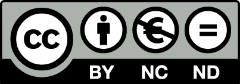 Lucilla Frattura e Carlo Zavaroni
ICD-10, Capitolo XVIIISintomi, segni e reperti clinici, laboratoristici e strumentali anormali, non classificati altrove(R00 - R99)
Questo capitolo di ICD-10 include
sintomi, segni e reperti anormali di indagini cliniche o di altro genere
condizioni patologiche mal definite per le quali non è stata riportata alcuna diagnosi classificabile altrove
2
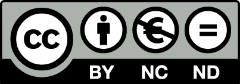 Lucilla Frattura e Carlo Zavaroni
ICD-10, Capitolo XVIIISintomi, segni e reperti clinici, laboratoristici e strumentali anormali, non classificati altrove(R00 - R99)
Le categorie di questo capitolo
comprendono condizioni patologiche e sintomi non ben definiti che, in mancanza del necessario approfondimento del caso per formulare una diagnosi, orientano allo stesso modo verso due o più malattie differenti o verso due o più sistemi corporei
potrebbero essere designate come "non altrimenti specificate", "a eziologia sconosciuta" o "transitorie"
3
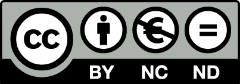 Lucilla Frattura e Carlo Zavaroni
ICD-10, Capitolo XVIIISintomi, segni e reperti clinici, laboratoristici e strumentali anormali, non classificati altrove(R00 - R99)
nello specifico i codici R possono essere utilizzati per
casi per i quali non è possibile formulare una diagnosi più precisa anche dopo che tutti gli aspetti relativi al caso sono stati esaminati
segni e sintomi presenti al momento del primo contatto con i servizi sanitari che risultano essere transitori e le cui cause non possono essere stabilite
diagnosi provvisorie in un paziente che non è più tornato per ulteriori accertamenti o cure
casi inviati altrove per accertamenti o trattamenti prima che la diagnosi sia formulata
casi in cui non è disponibile una diagnosi più precisa per qualsiasi motivo
alcuni sintomi, per i quali vengono fornite informazioni supplementari, che rappresentano di per sé problemi importanti per l'assistenza sanitaria
4
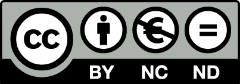 Lucilla Frattura e Carlo Zavaroni
ICD-10, Capitolo XVIIISintomi, segni e reperti clinici, laboratoristici e strumentali anormali, non classificati altrove(R00 - R99)
ATTENZIONE!
la classificazione assegna i segni e i sintomi, che indirizzano in modo piuttosto preciso verso una specifica diagnosi, a categorie di altri capitoli
l'Indice alfabetico di ICD-10 deve essere consultato per determinare quali sintomi e segni vanno classificati nel capitolo XVIII e quali invece in altri capitoli
5
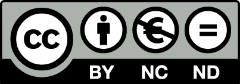 Lucilla Frattura e Carlo Zavaroni
Esame obiettivo - definizione
che cosa si intende
per esame obiettivo?
6
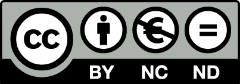 Lucilla Frattura e Carlo Zavaroni
Esame obiettivo - definizione
Per esame obiettivo si intende
l'insieme di manovre diagnostiche effettuate dal medico
per verificare la presenza o assenza
- nel paziente -
dei segni
indicativi di una deviazione
dalla condizione di normalità fisiologica
7
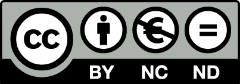 Lucilla Frattura e Carlo Zavaroni
Esame obiettivo - fasi
Si parla di 

esame obiettivo generale, quando vengono rilevati aspetti generali del paziente (altezza, peso, stato di nutrizione, stato di coscienza, deambulazione, ecc.) 

esame obiettivo locale quando vengono esaminati i vari organi, sistemi e apparati, mediante le 4 fasi di ispezione, palpazione, percussione e auscultazione
8
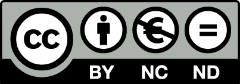 Lucilla Frattura e Carlo Zavaroni
Esame obiettivo - osservazione
Si può estendere il concetto all’osservazione, termine nel quale vengono compresi gli elementi raccolti nell’interazione del soggetto con le altre figure professionali (ciascuno nei propri ambiti di competenza)
psicologo
infermiere
logopedista
fisioterapista
terapista della neuro e psicomotricità dell’età evolutiva
educatore
assistente sociale
9
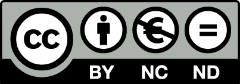 Lucilla Frattura e Carlo Zavaroni
Esame obiettivo - condizioni codificabili in ICD-10 (1)
10
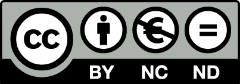 Lucilla Frattura e Carlo Zavaroni
Esame obiettivo - condizioni codificabili in ICD-10 (2)
11
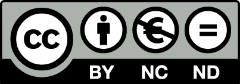 Lucilla Frattura e Carlo Zavaroni
Esame obiettivo - condizioni codificabili in ICD-10 (3)
12
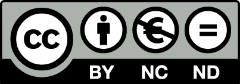 Lucilla Frattura e Carlo Zavaroni
Esame obiettivo - condizioni codificabili in ICD-10 (4)
13
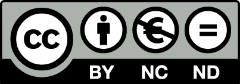 Lucilla Frattura e Carlo Zavaroni
Esame obiettivo - condizioni codificabili in ICD-10 (5)
14
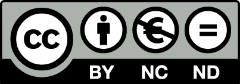 Lucilla Frattura e Carlo Zavaroni
Esame obiettivo - condizioni codificabili in ICD-10 (6)
15
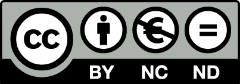 Lucilla Frattura e Carlo Zavaroni
Esame obiettivo - condizioni codificabili in ICD-10 (7)
16
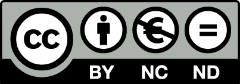 Lucilla Frattura e Carlo Zavaroni
Esame obiettivo - condizioni codificabili in ICD-10 (8)
17
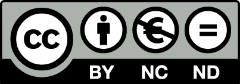 Lucilla Frattura e Carlo Zavaroni
UTILIZZO DELL’ICD-10 PER LA CODIFICA DELLE MALATTIEE DEI PROBLEMI SANITARI CORRELATII CODICI R e L’ESAME OBIETTIVOnei servizi per la salute mentale
Dott.ssa Lucilla Frattura e Dott. Carlo Zavaroni
Centro Collaboratore Italiano dell’OMS per la Famiglia delle Classificazioni Internazionali, 
Direzione Centrale Salute, Regione Autonoma Friuli Venezia Giulia
SS Area delle classificazioni, Azienda per l’Assistenza Sanitaria n.2 Bassa Friulana-Isontina
2018
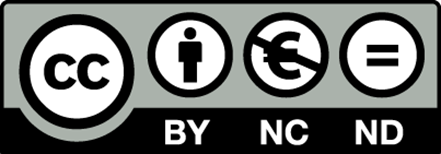 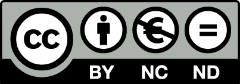 Lucilla Frattura e Carlo Zavaroni